Moderní výuka dějepisu jako příležitost pro zkoumání dějin architektury
Mgr. Markéta Markgraf Hossingerová

prof. Ing. arch. Irena Šestáková
Ústav nauky o budovách
Východiska teorie architektury
Martin Heidegger - fenomenologie
bydlení jako bytí na světě čili na zemi a pod nebem je lidským základním projevem existence
poznání prostřednictvím poetického jazyka

Christian Norberg – Schulz  
 architektura jako konkretizace existenciálního prostoru
 teorie místa a jeho jedinečné individuality 

„Cílem pluralismu je celek všech myslitelných základních lidských zkušeností opět zpřístupnit, z čehož vyplývá, že dějiny se v pluralitním světě staly oblastí zásadní důležitosti.“
			Ch. Norberg – Schulz, Význam v architektuře západu
Dějepis v 21. století
V důsledku globalizace, rozvoje techniky a informačních technologií:
škola ztratila monopol na informace
různorodost pohledů na historické události 
větší dostupnost historických pramenů
Konstruktivistický 
způsob výuky
Transmisivní 
způsob výuky
Historické myšlení
vyvarovat se anachronismů
uvědomit si, že různí lidé mohli totožnou událost vnímat odlišně
připustit odlišnou interpretaci historické události 
pracovat s dobovým kontextem
reflektovat vyprávěné příběhy dějin

= způsob myšlení, který není přirozený a je nutné se jej naučit


Andreas Körber, Peter Seixas, Robert Stradling
ÚSTR (Jaroslav Najbert) a UK (Hana Havlůjová)
„Znamená to pouze, že musí pochopit, že život lze žít různými způsoby. Odlišné způsoby by měly být založeny na vzdělání, aby měly význam a aby umožnily smysluplnou sociální interakci. „Vzdělání“ v tomto kontextu znamená rozvoj lidské citlivosti k rozmanitým charakterům prostředí.“
			Ch. Norberg – Schulz, Význam v architektuře západu
Učebnice dějepisu
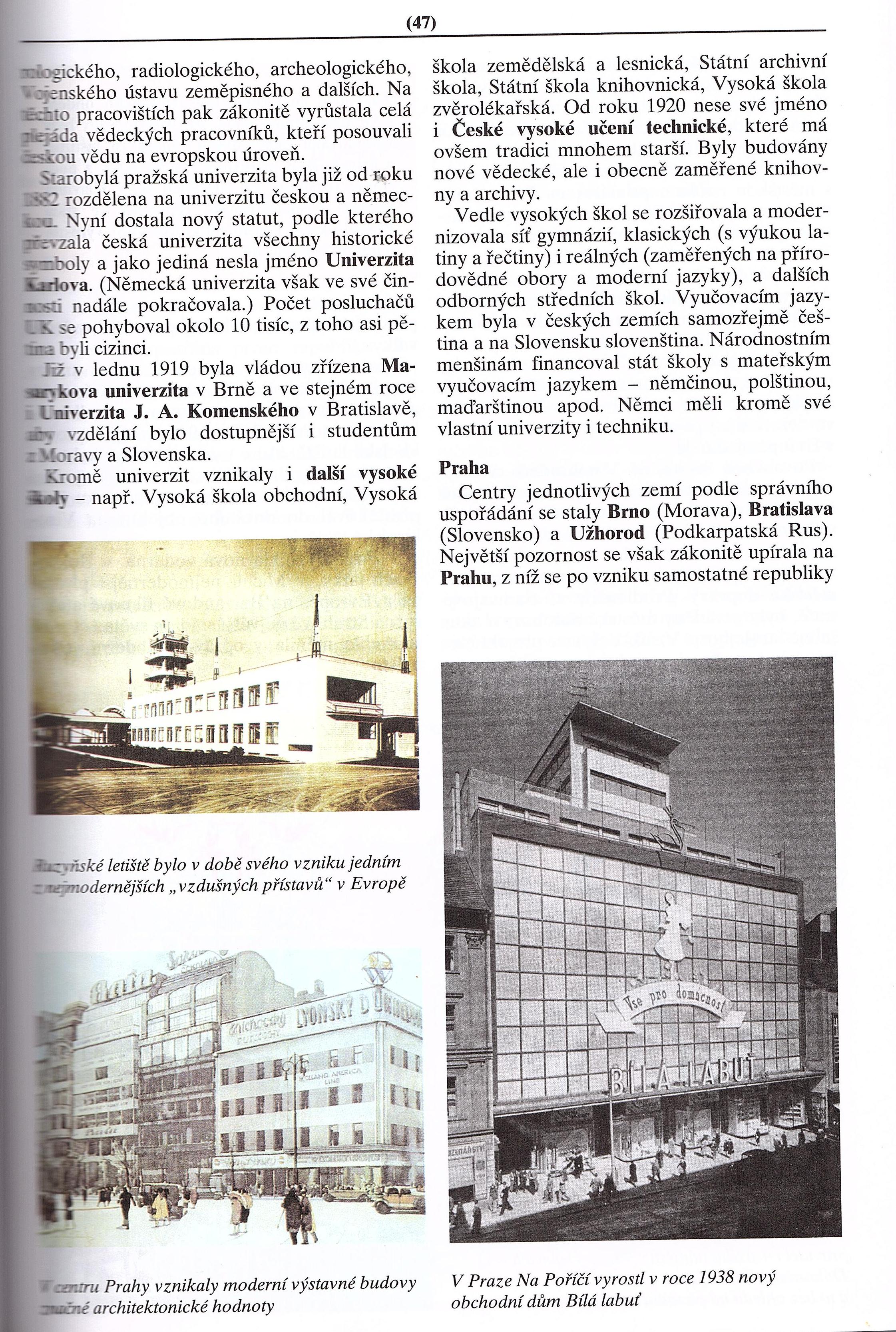 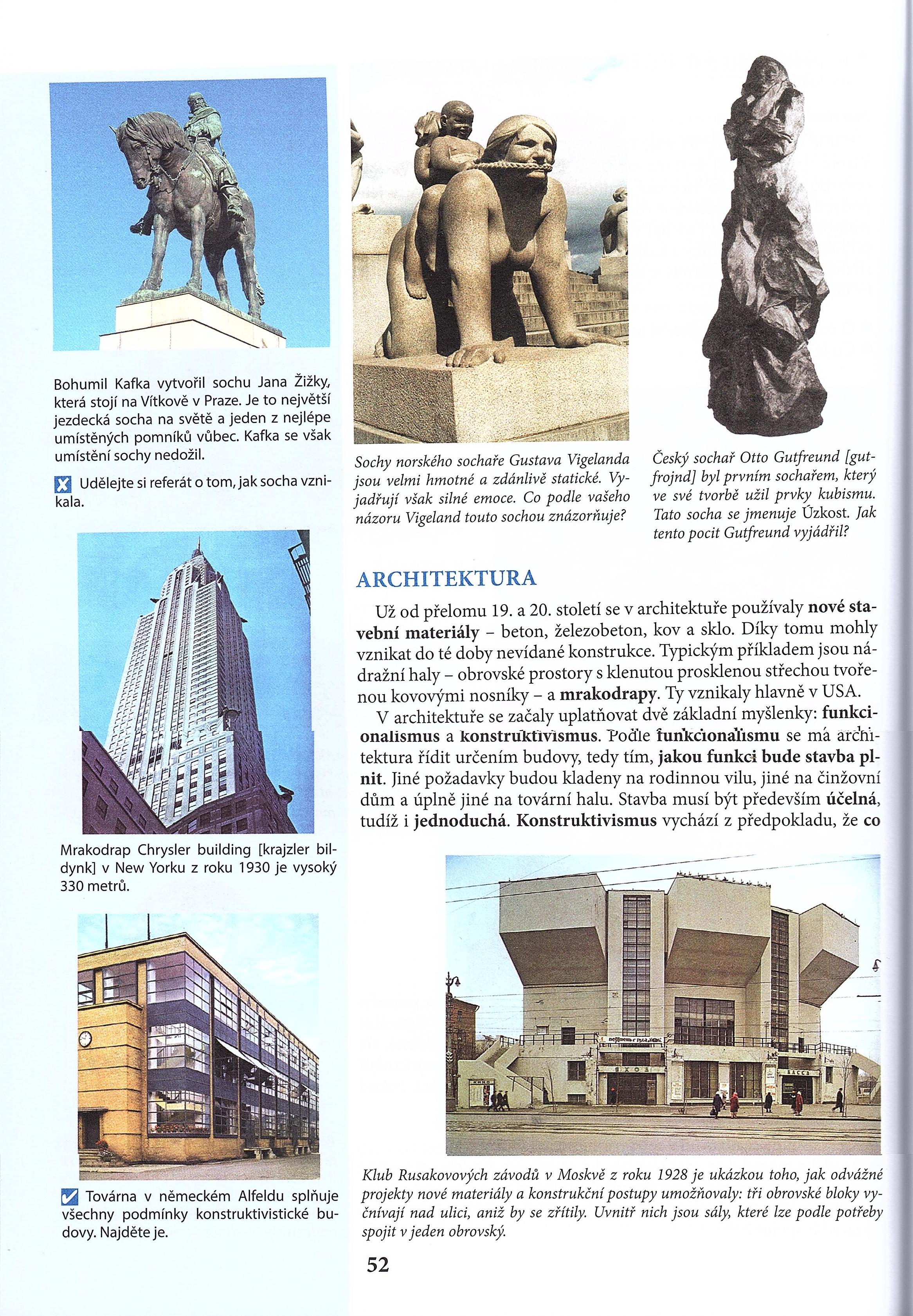 Učebnice dějepisu
Badatelsky orientovaná učebnice dějepisu aktuálně vyvíjená Ústavem pro studium totalitních režimů

Kapitoly tvoří:
badatelská otázka
aktualizace
informační odstavec
4-5 historických pramenů (dobové texty, proslovy, fotografie, ilustrace…), které vedou k zodpovězení úvodní otázky
Pohlednice – příklad 1
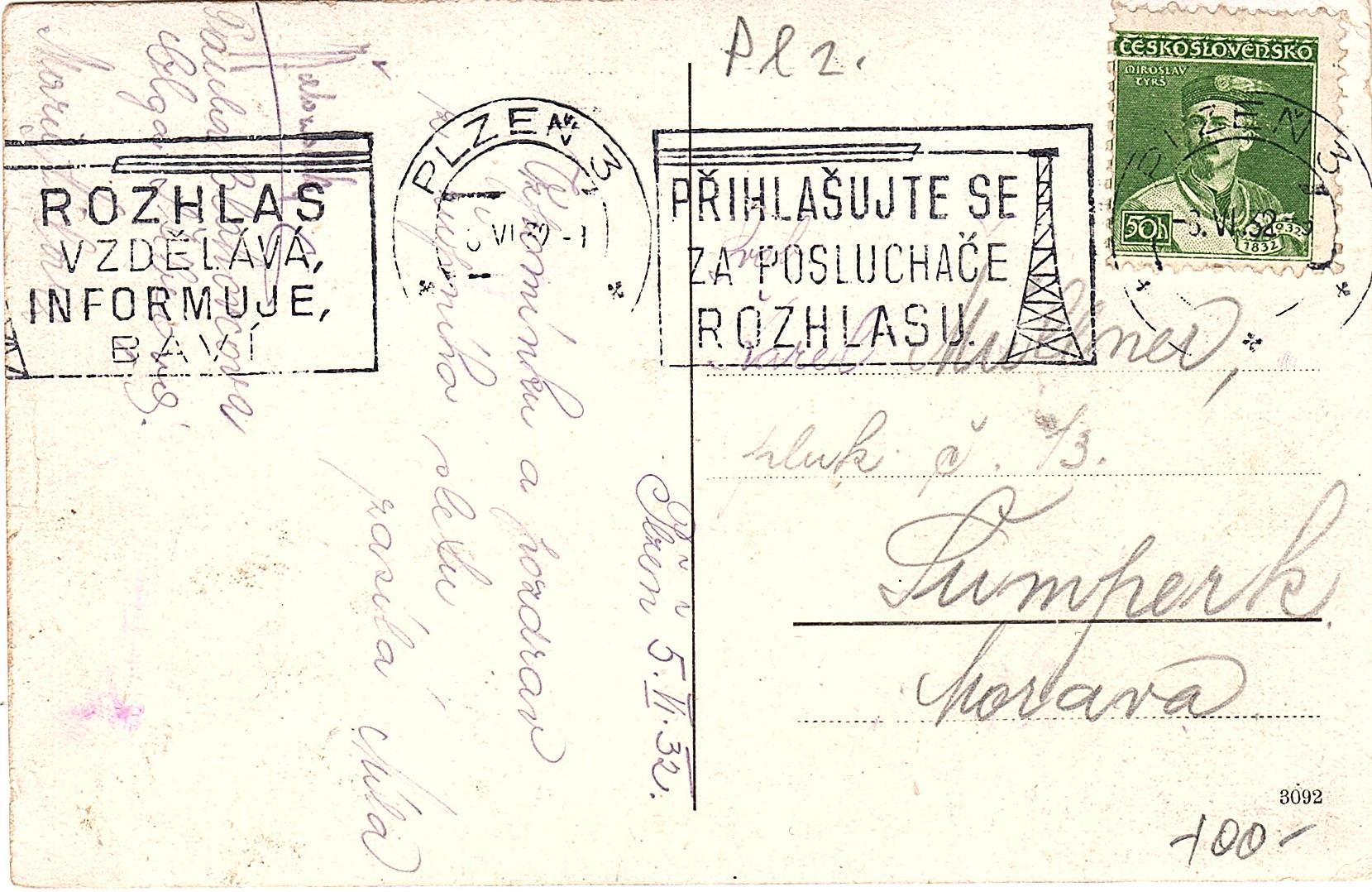 Pohlednice – příklad 2
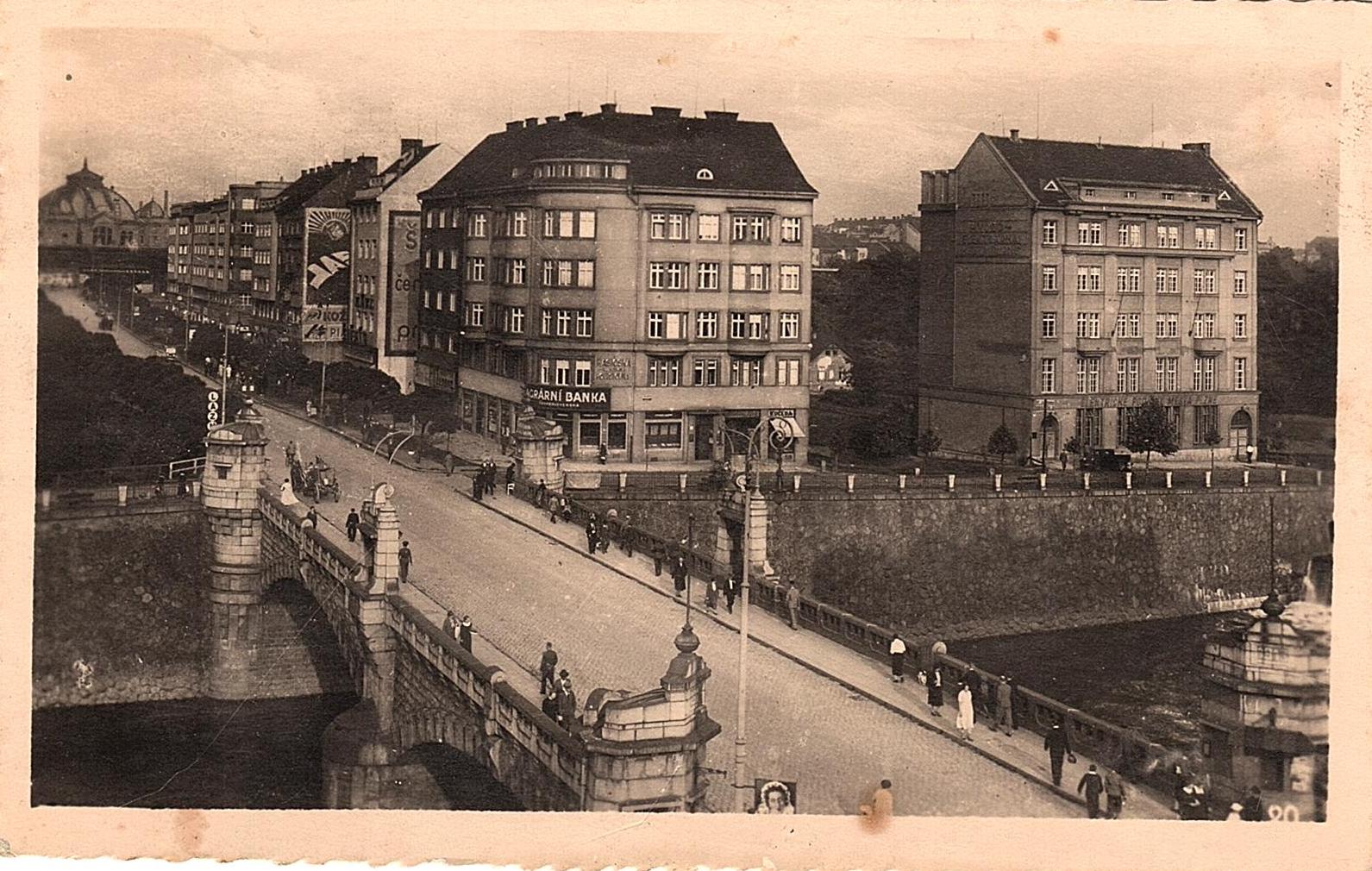 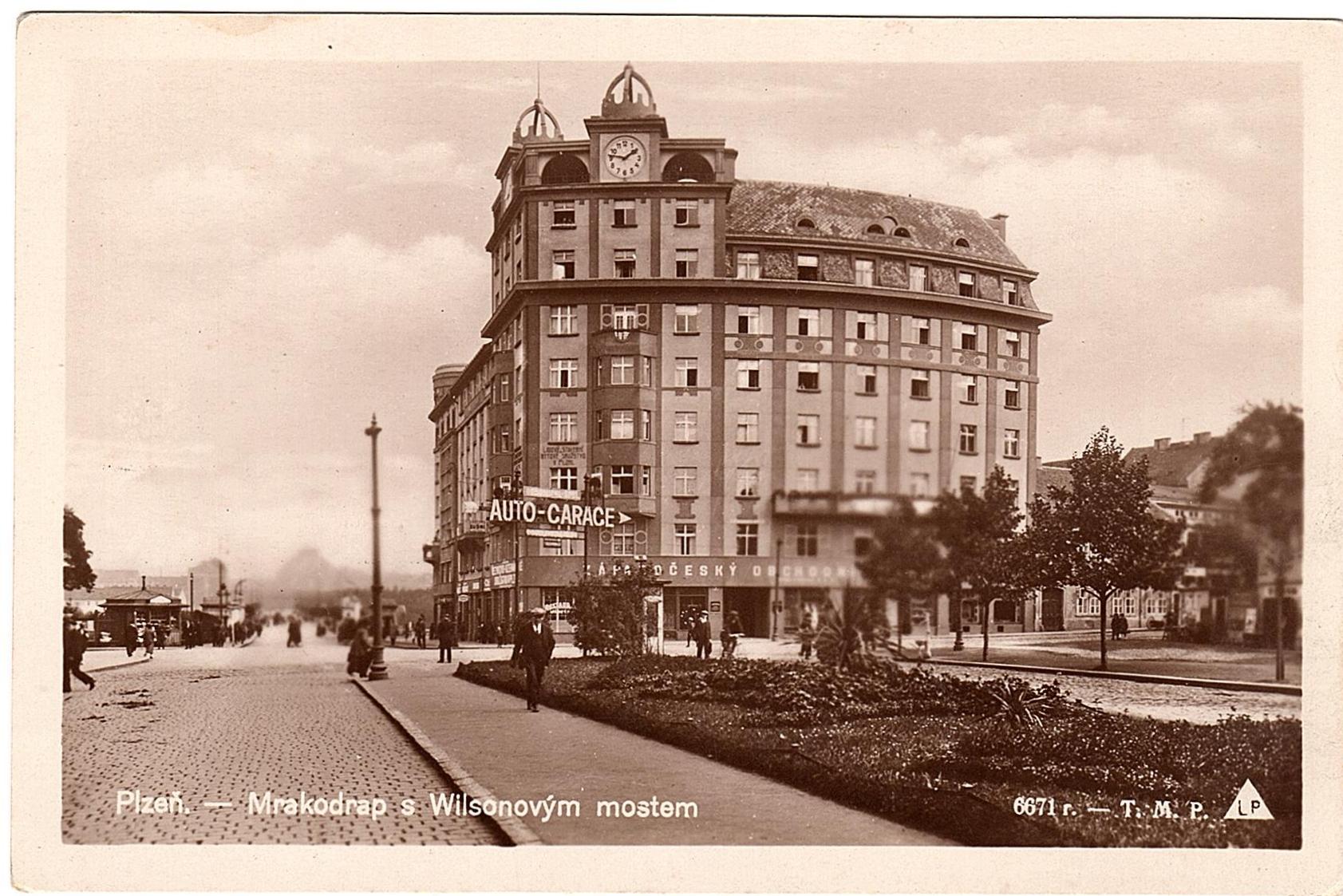 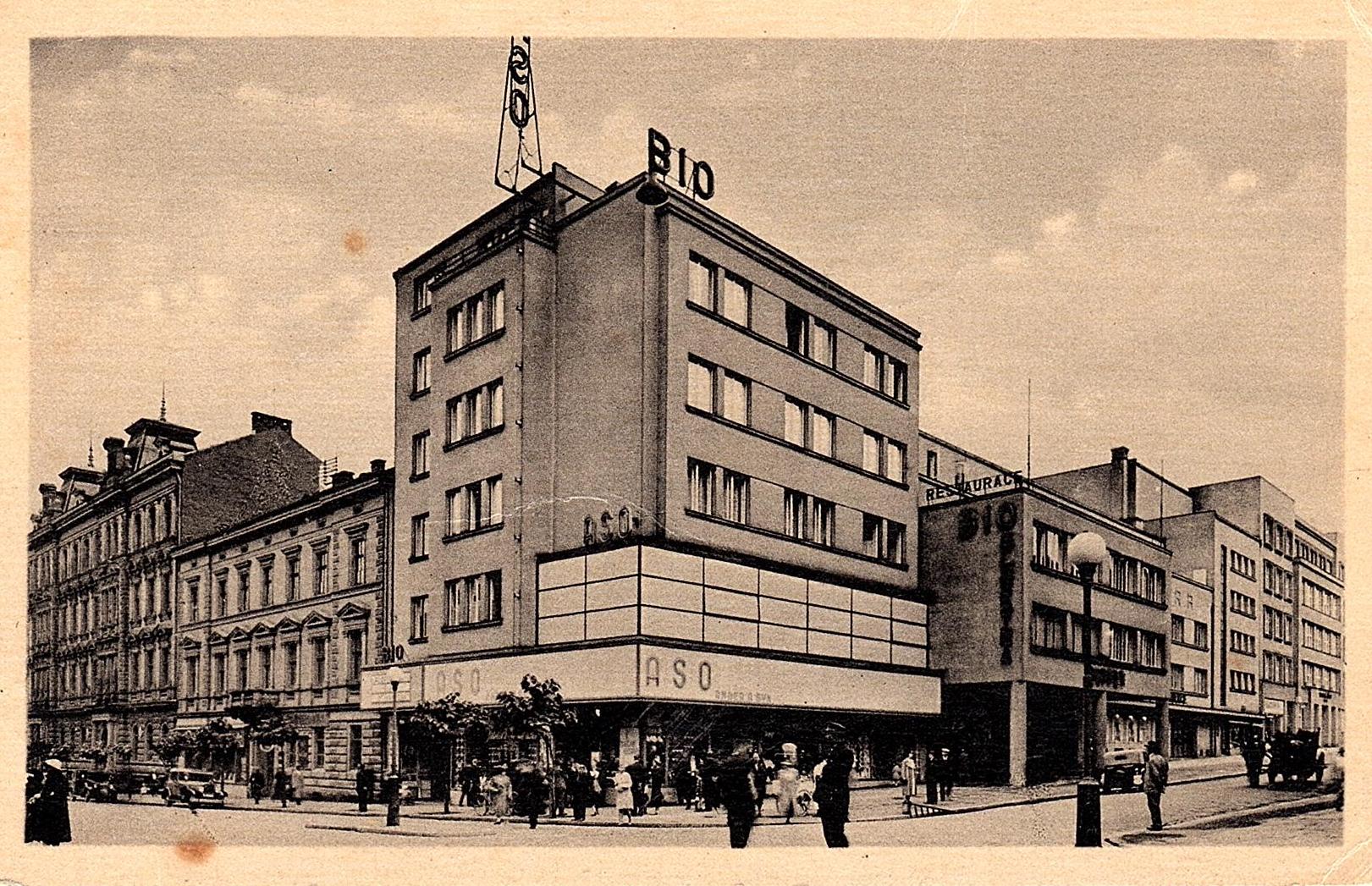 Děkuji za pozornost